Subject Code –17UMBA41
Semester : IV
Programme : B. Sc. Microbiology
Subject Name – Cell Biology
Plasma membrane
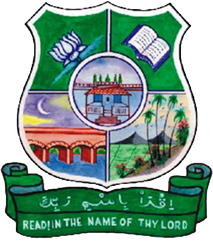 Musbira Banu
Assistant Professor
Department of Microbiology
H.K.R.H.College
Introduction
The plasma membrane may be defined as the thin, elastic, semipermeable living membrane that serves as a boundary for the cytoplasm.
The term plasma membrane coined by Nageli in 1855.
PM is other wish called CELL MEMBRANE (or) PLASMALEMMA 
PM is the outer limiting membrane in all animal cells. But in plant and bacterial cells, it is present inner to the cell wall.
Structure of Plasma membrane
PM is about 75Å in thick. Its thickness is almost constant in all plant cell, animal cell, and bacterial cell.
PM is formed of glycoprotein and phospholipids.

Model of plasma membrane
…..>>> Are proposed to explain the structure of plasma membrane.
		1. Trilaminar model
		2. Bimolecular leaflet model
		3. Lattice model
		4. Micellar model 
		5.Fluid Mosaic model.
Trilaminar model
This model was proposed by Robertson in 1950.According to this model, PM ..>> Formed THREE layer.

			1. Outer protein layer---20Å Thick
			2. Middle lipid layer.-- 35Å Thick
			3. Inner protein layer---20Å Thick

Trilaminar membrane is called a Unit membrane.
Structure of Trilaminar model
In electron micrograph of plasma membrane, the outer and inner protein layer is dark lines correspond to globular protein and polar group of lipid and the middle light region corresponds to non-polar lipids.

Trilaminar structure is unit in structure because is present in all membrane of bacteria, plant and animal.
Bimolecular leaflet model
This model was proposed by Danielli and davson in 1934.

 According to this model, the PM is formed TWO layer of 
		lipid molecules coated with protein.
	       Has
	1. Hydrophophic tail….>the two layer face each other
	2. Hydrophilic head…..> the face outward.
Structure of bimolecular leaflet model
Lattice model
This model was proposed by Wolpers in 1941.
According to this model, in the plasma membrane, lipid and protein are arranged as a lattice or network.
 Protein form a kind of mechanical frame work.
 the lipid component is distributed in the meshes of the protein frame.
Structure of lattice model
Micellar model
This model was proposed by Hilleir and Hoffman in 1953.
According to this model, the molecular in the plasma membrane are arranged in the form of globular sub-unit called micellar.
Lipid micelles are the building blocks of the membrane and the protein globules are arranged on either side.
Lipid molecules are arranged in the form of a circle. Each lipid molecules has a head and tail.
 Head is hydrophilic and tail is Hydrophophic.
Structure of micellar model.